REPUBLIQUE ALGERIENNE DEMOCRATIQUE ET POPULAIRE MINISTERE DE L’ENSEIGNEMENT SUPERIEUR ET DE LA RECHERCHE SCIENTIFIQUE Université Mohamed Khider de Biskra
Matière : Technologie de Base
Cours N° 03:
Chapitre 02: Procédés d’obtention des pièces sans enlèvement de matière
Pour les étudiants de 2ème année ST
Filières :Génie Mécanique, Métallurgie, Ingénierie des Transports, Génie Civil, Hydraulique, Travaux Publiques, Aéronautique
Dr. Adnane LABED
1. Le Moulage
Le moulage : le moulage consiste à verser dans une empreinte un métal liquide qui s’écoule par gravité ou sous pression et qui prend en se solidifiant la forme de l’empreinte.
-La température de fusion du métal coulé doit être inférieure à la température
de fusion du matériau constituant le moule.
- Un moule métallique prend le nom de « coquille ».
- Le moulage permet d’obtenir économiquement des pièces compliquées.
Techniques de moulage
Avec moules permanents
Avec moules à usage unique
Les étapes de Moulage:
1. Fondre le métal
2. Le verser dans le moule
3. Le laisser refroidir
1. Le Moulage
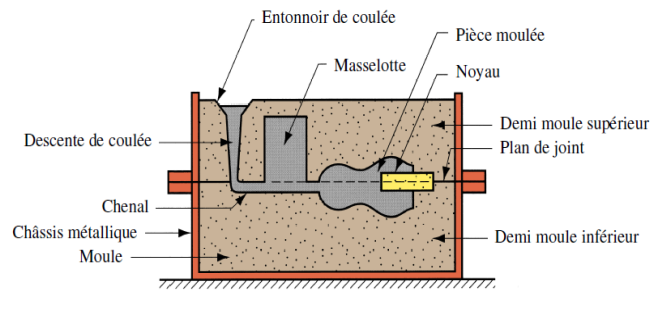 Figure:  Schéma de fonctionnement du procédé du moulage
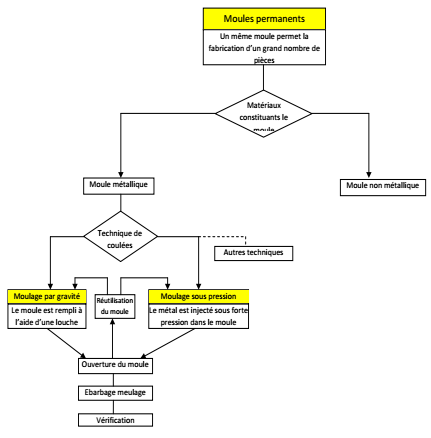 Techniques de moulage 1. Avec Moule permanent
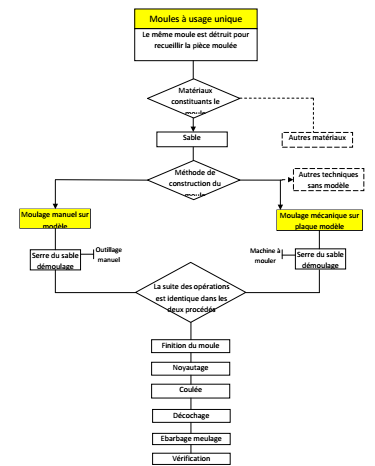 Techniques de moulage 2. Avec Moule à usage unique
2. Le Cintrage
Le cintrage (roulage) consiste à cintrer une tôle plane. On déforme une feuille de
métal pour arriver à une pièce de révolution conique ou cylindrique. Ceci est  réalisé par des outils qui sont des cylindres comportant le même profil que la pièce à déformer en nombre et en disposition variés autour de la pièce
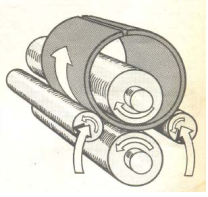 Figure. Schéma de principe du cintrage